KONSEP PROMOSI KESEHATAN
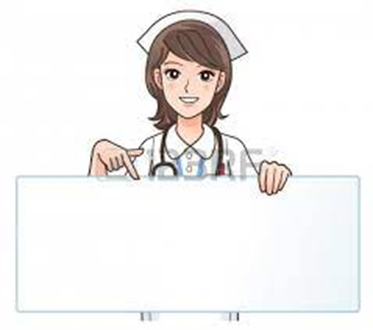 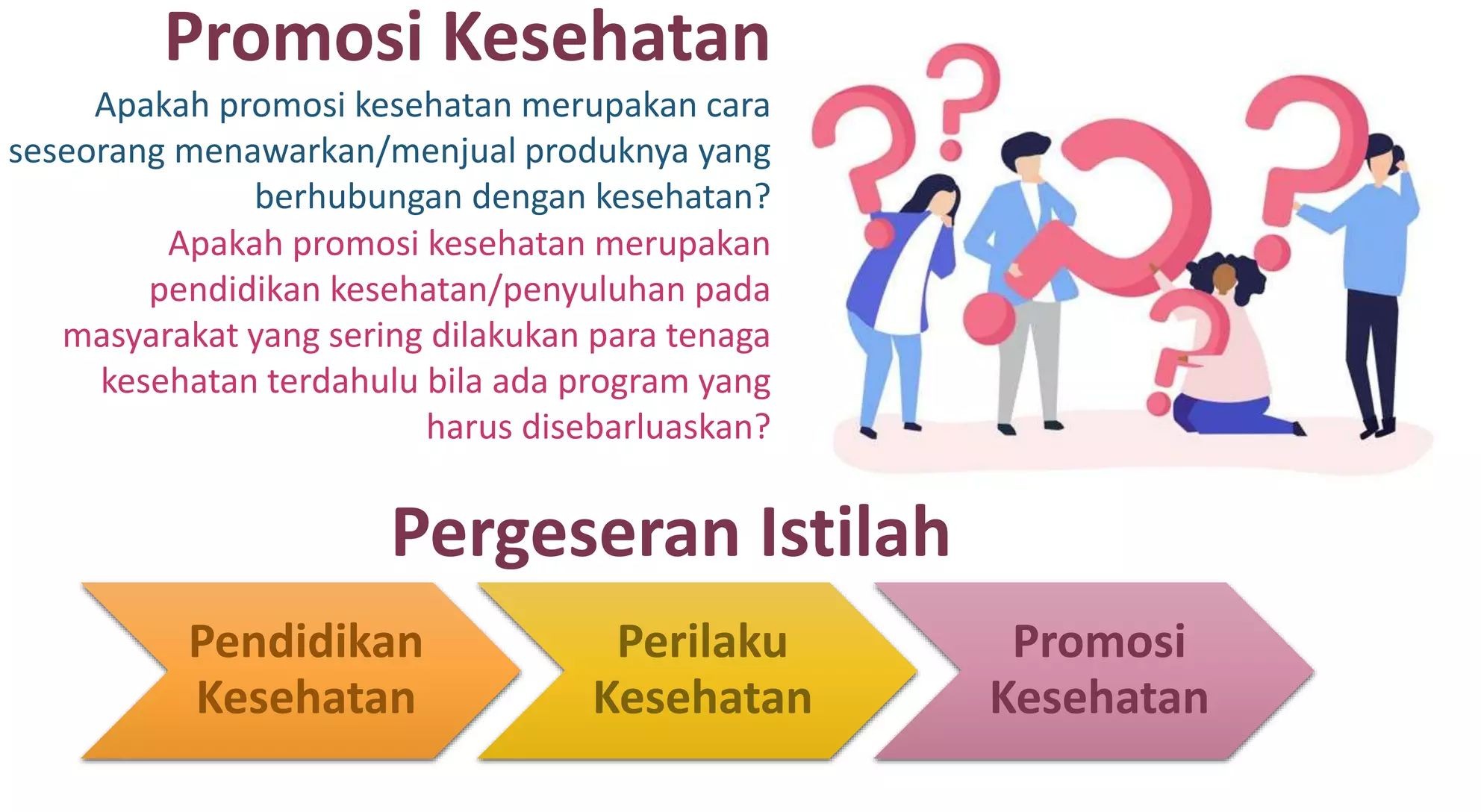 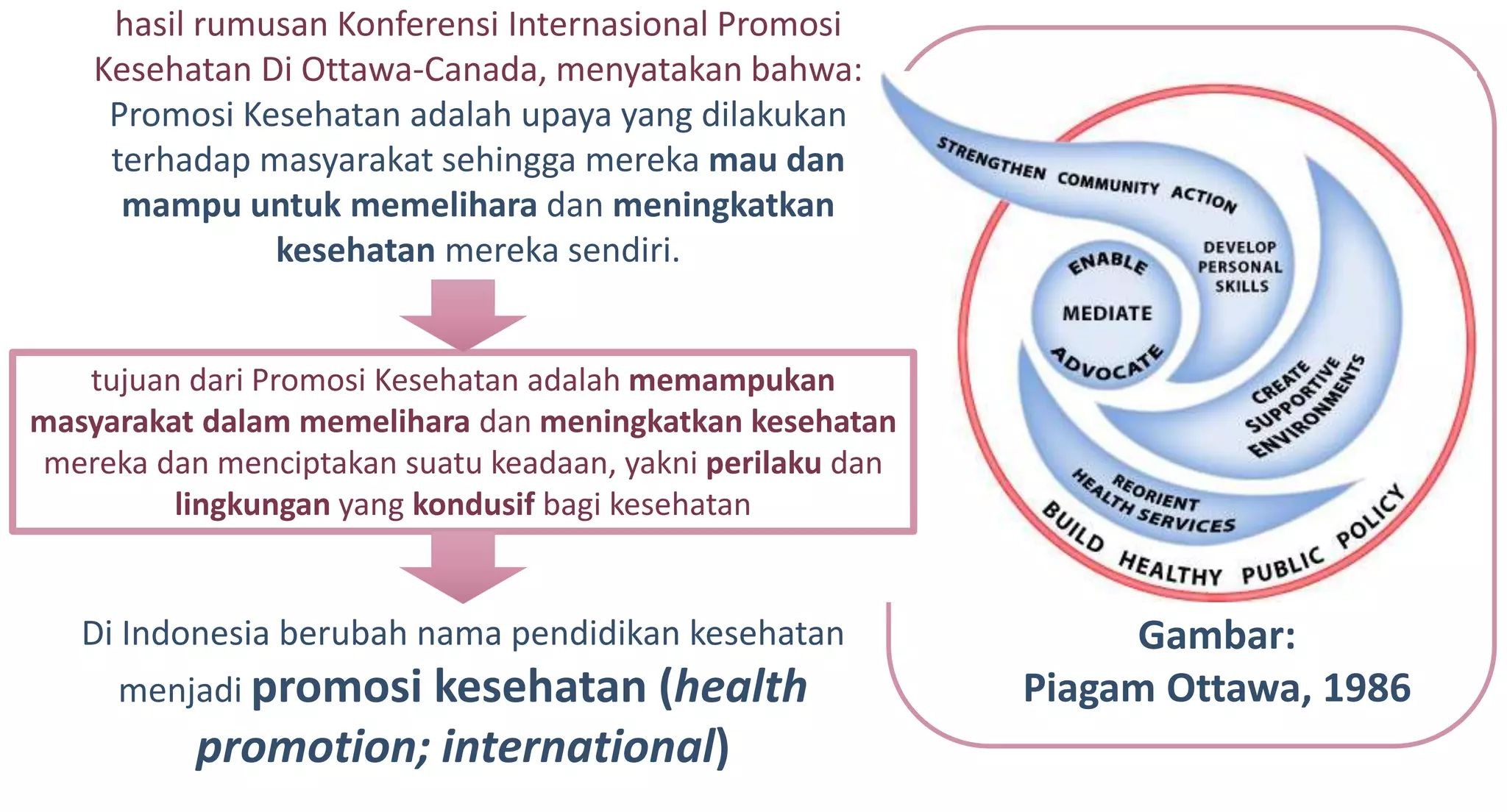 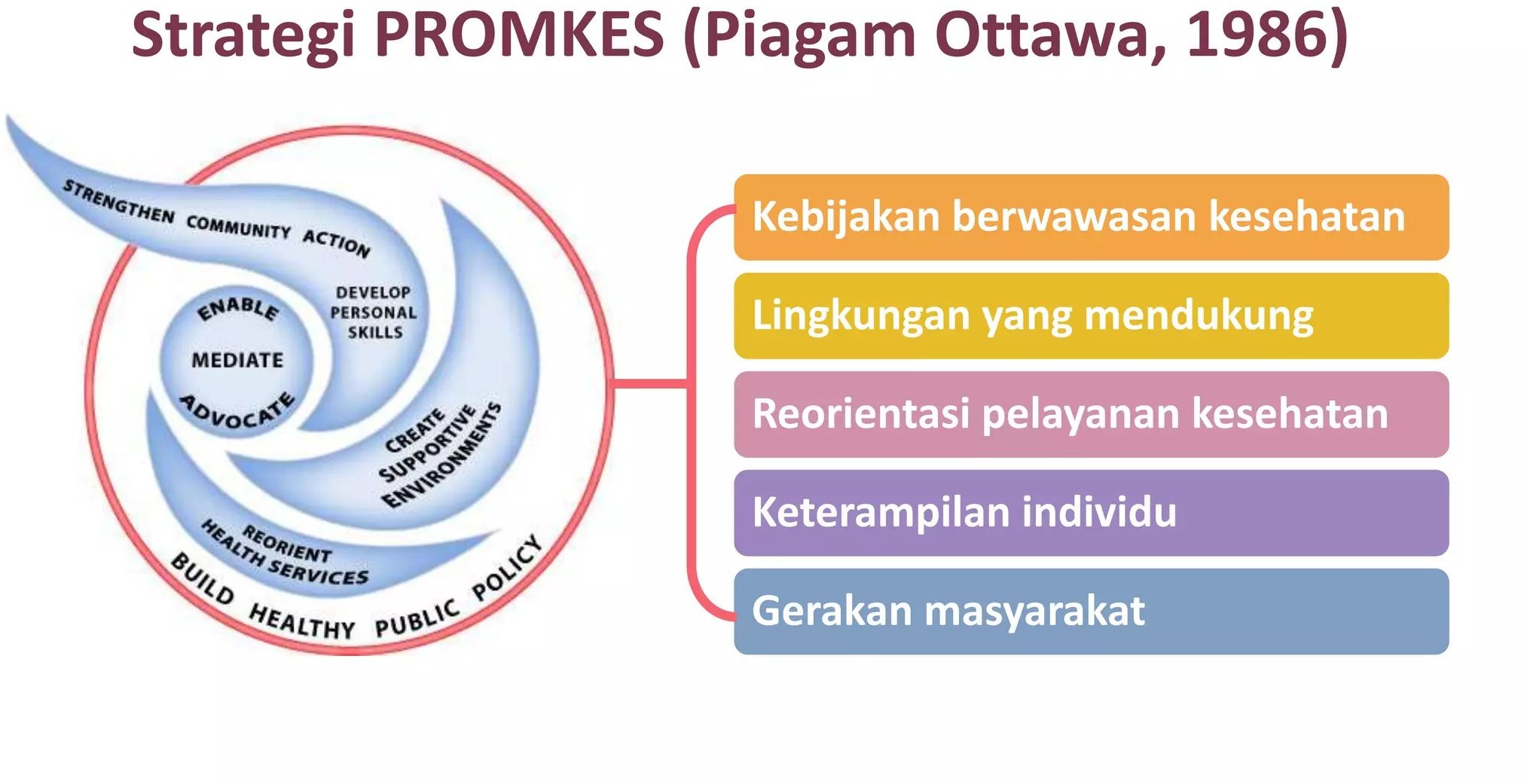 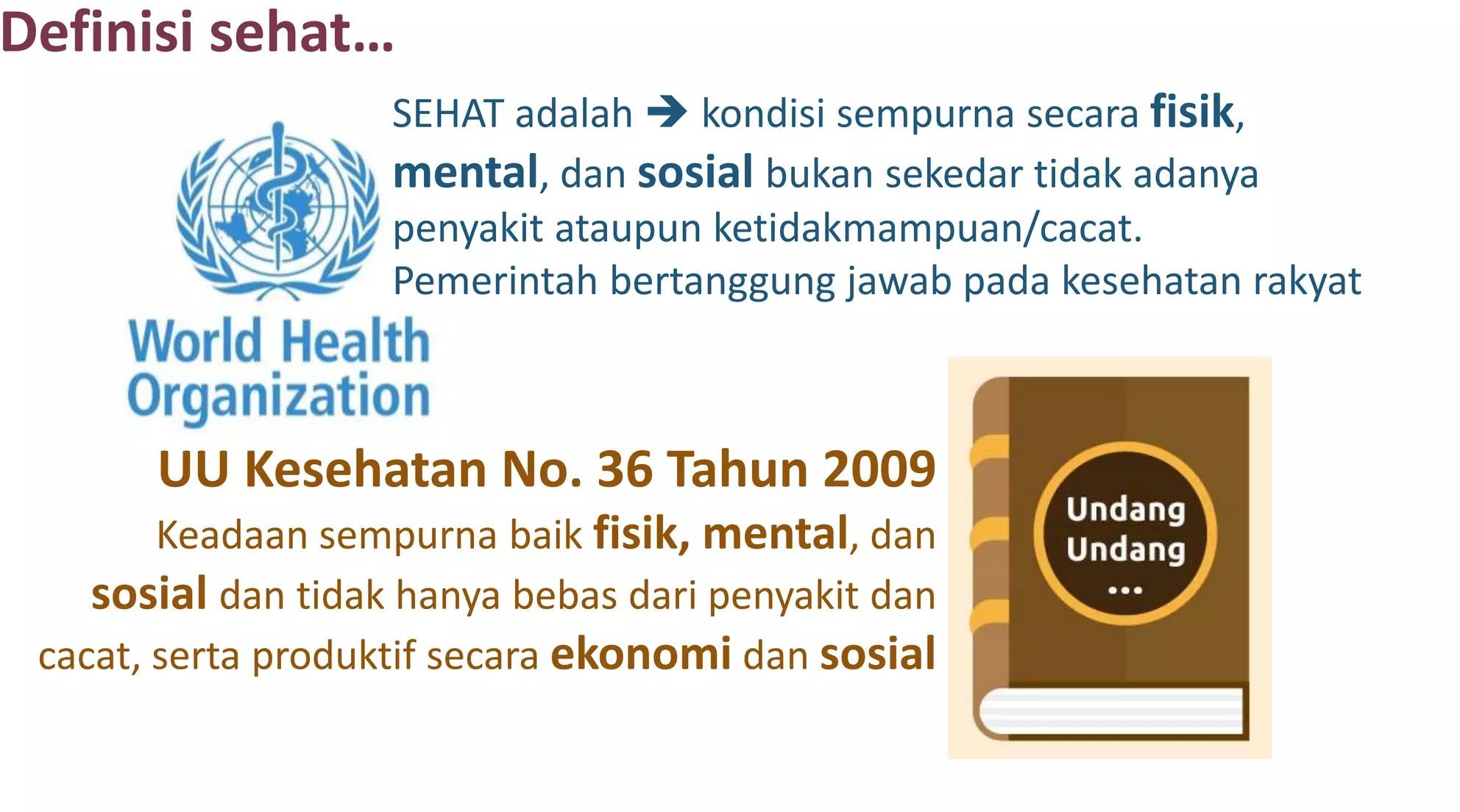 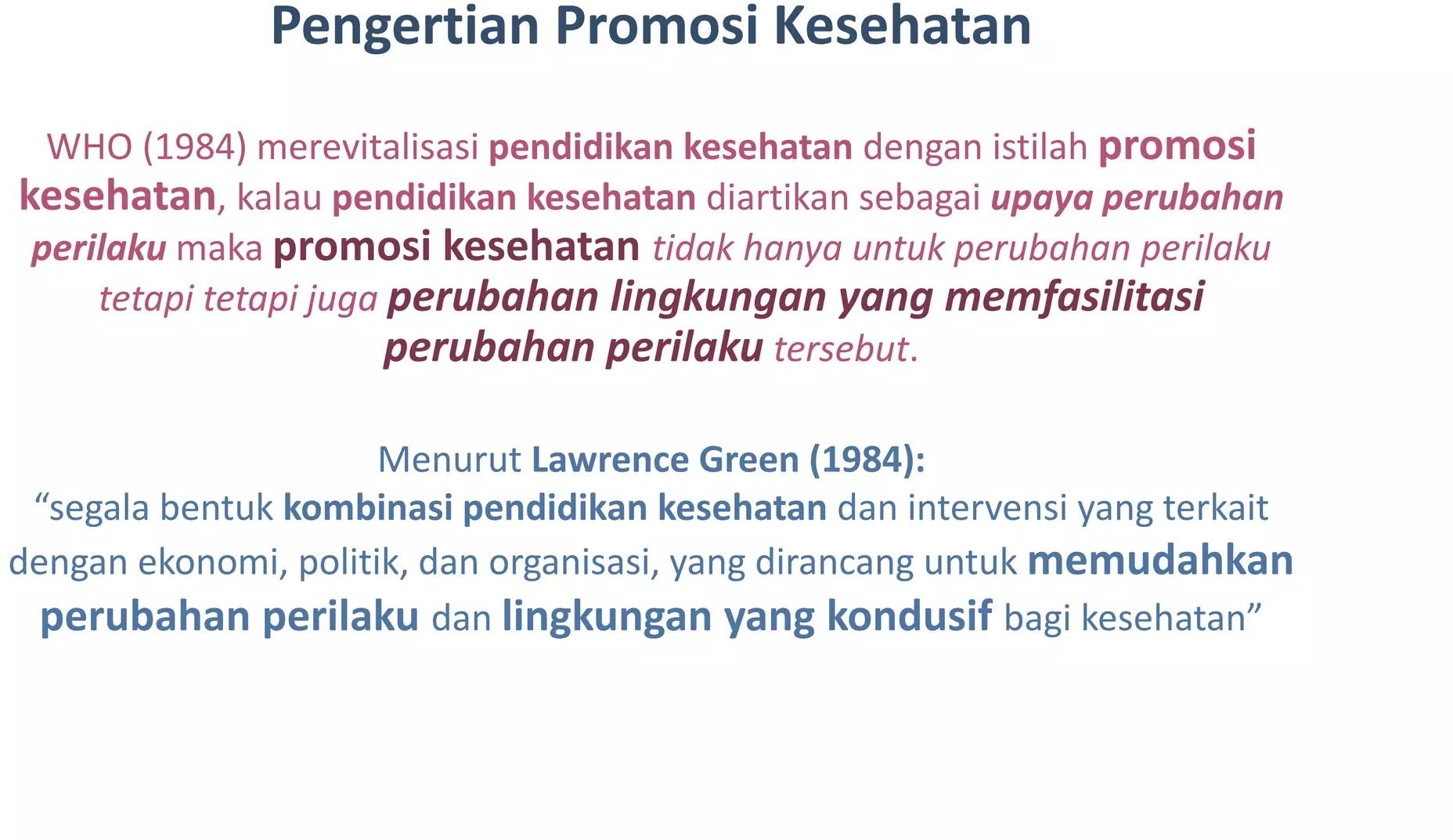 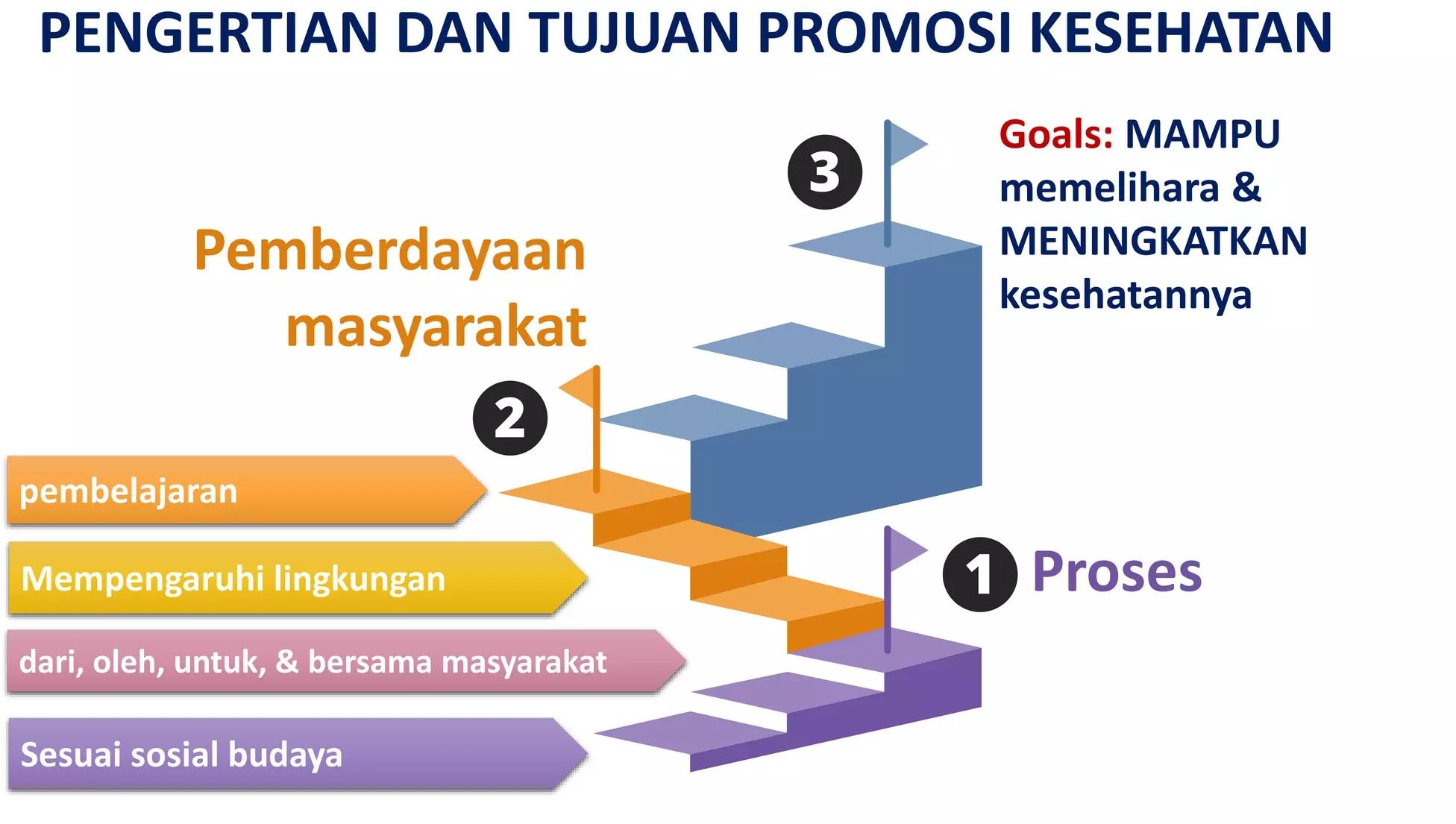 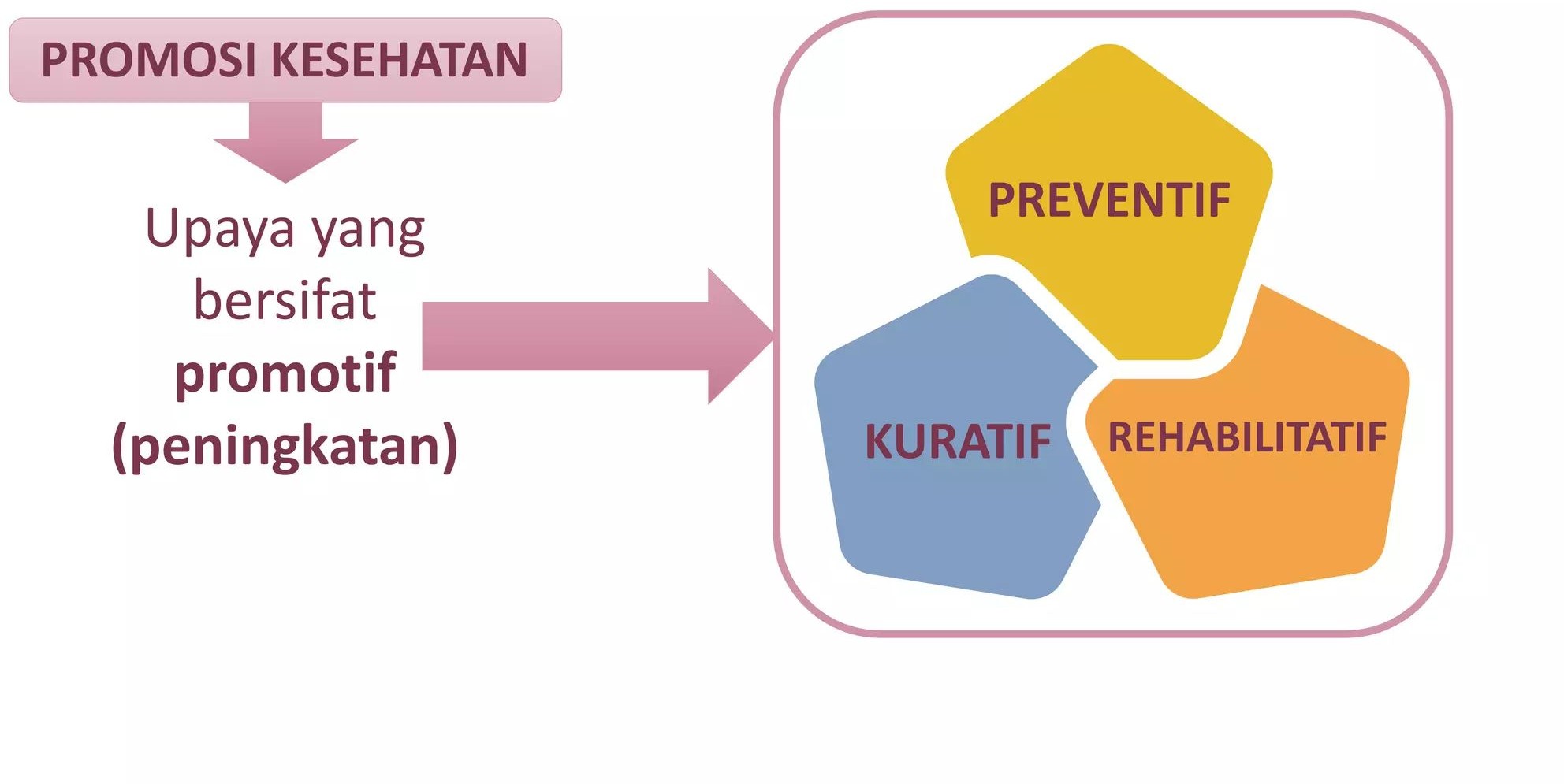 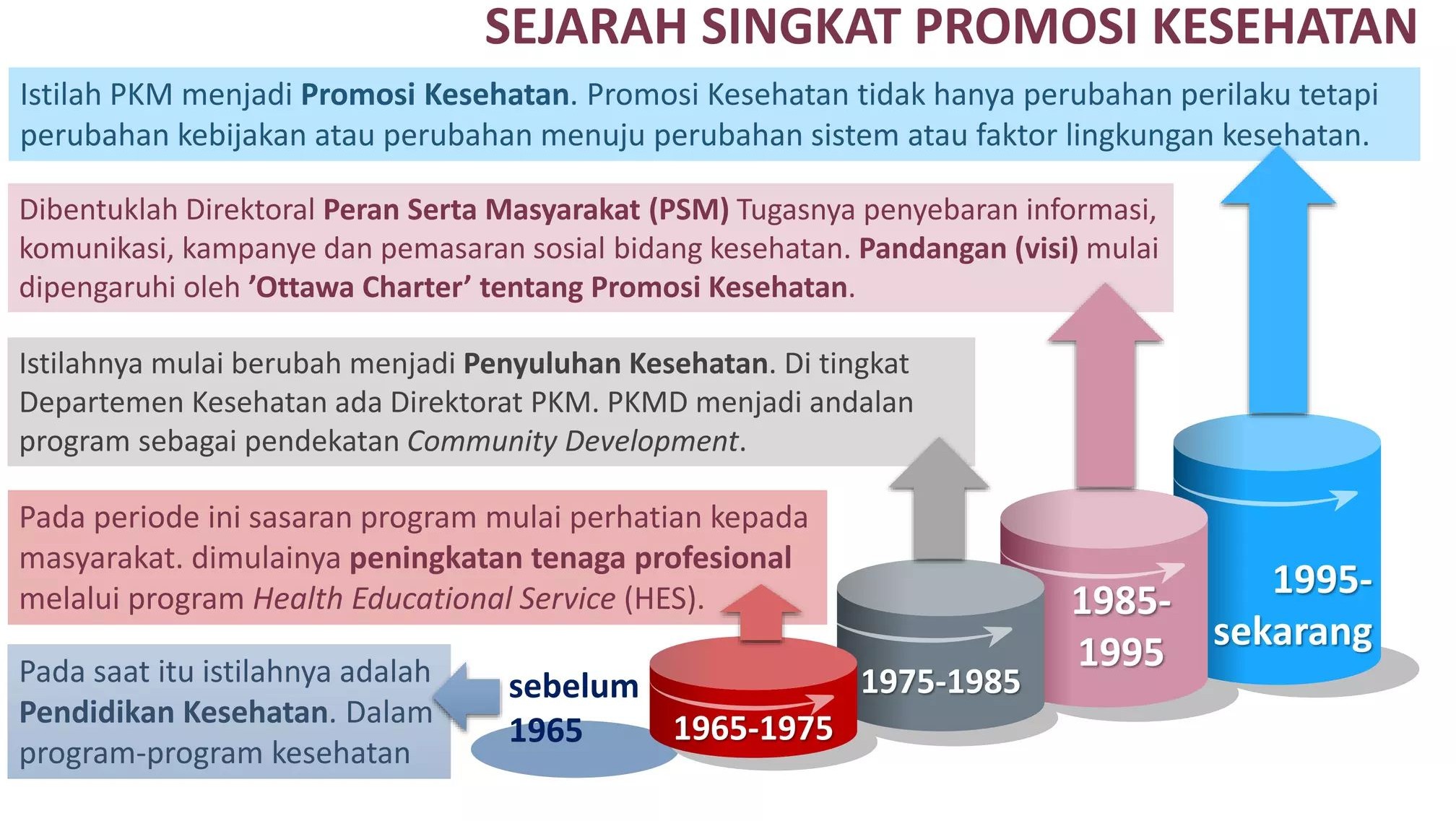 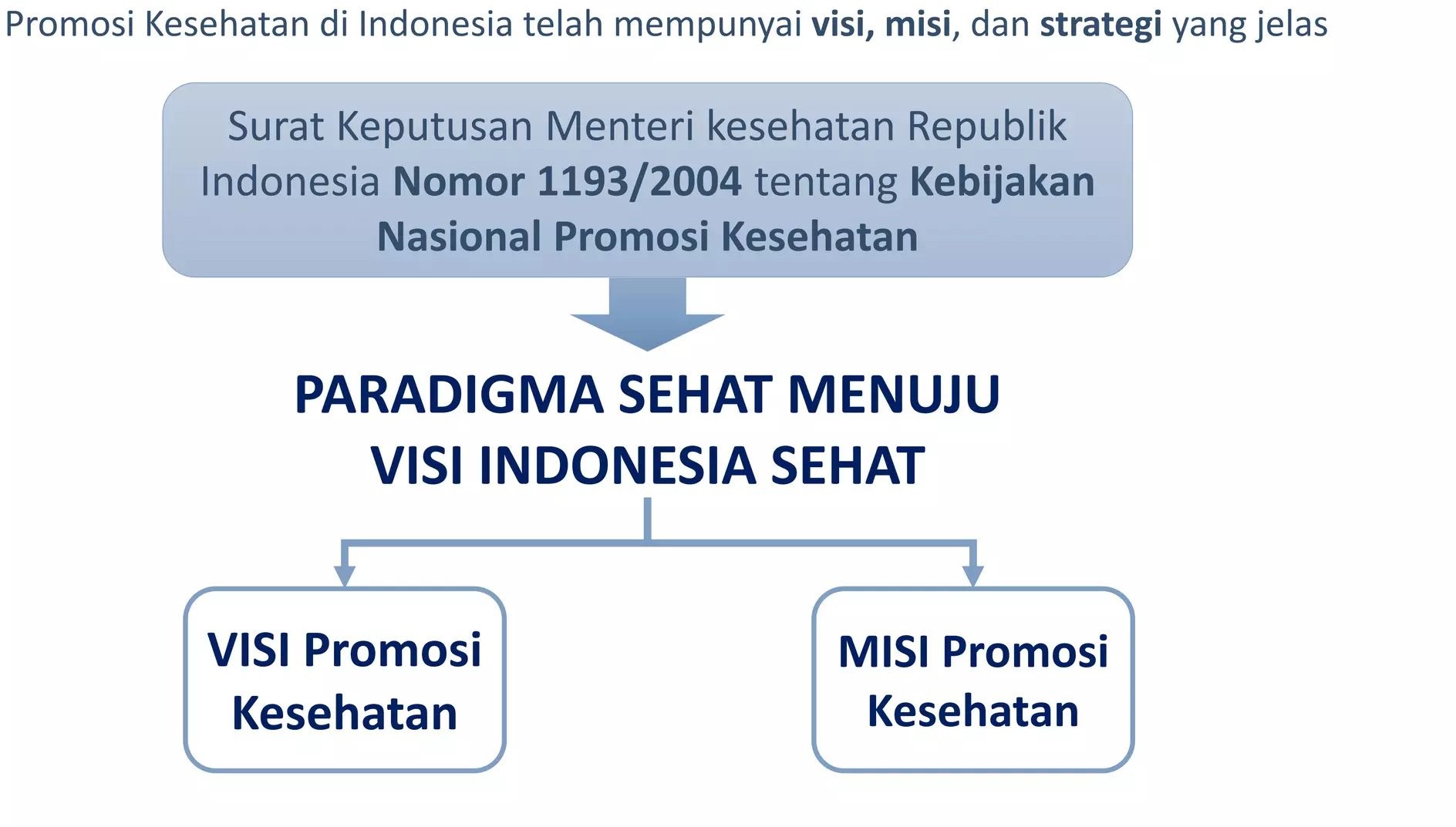 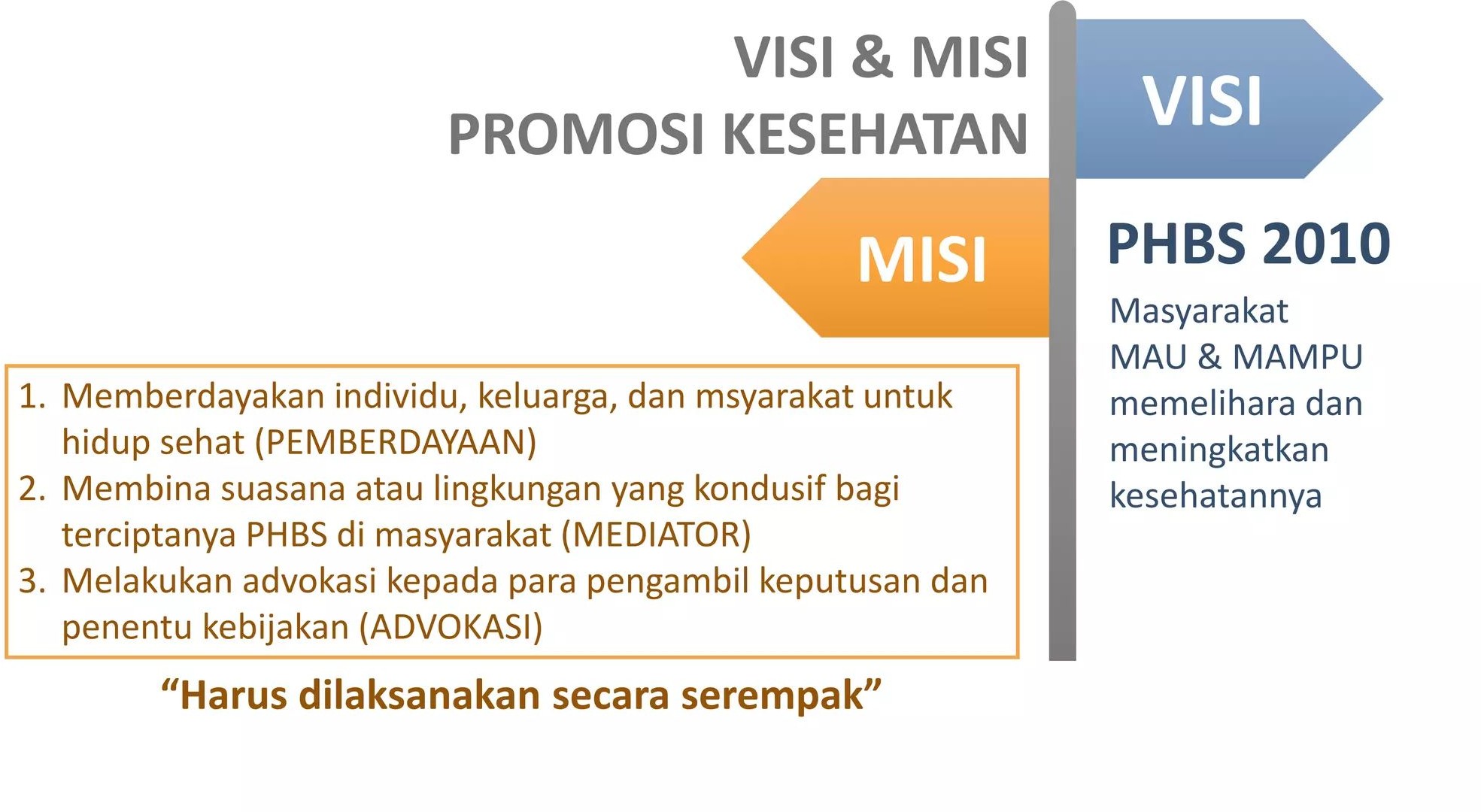 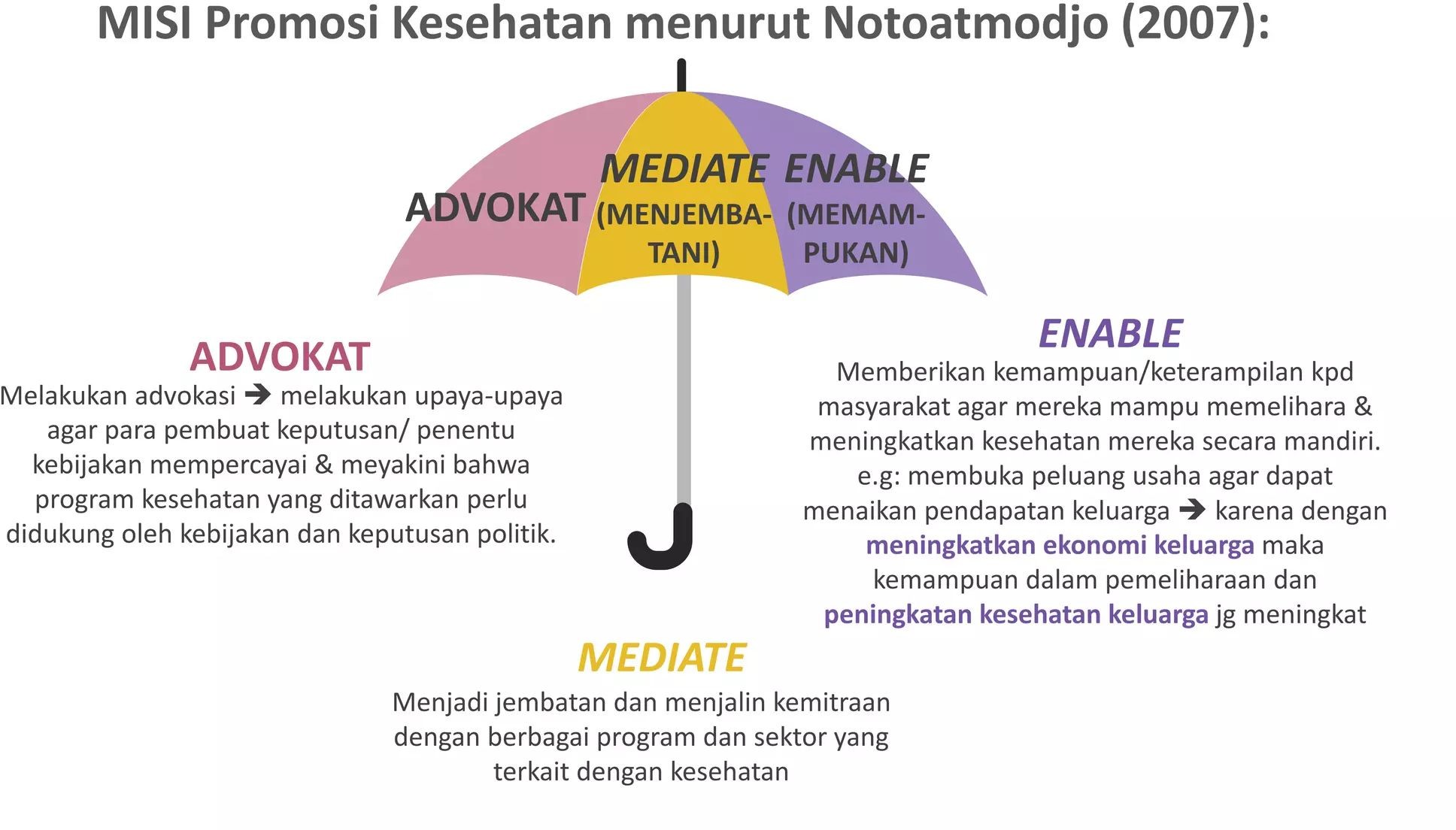 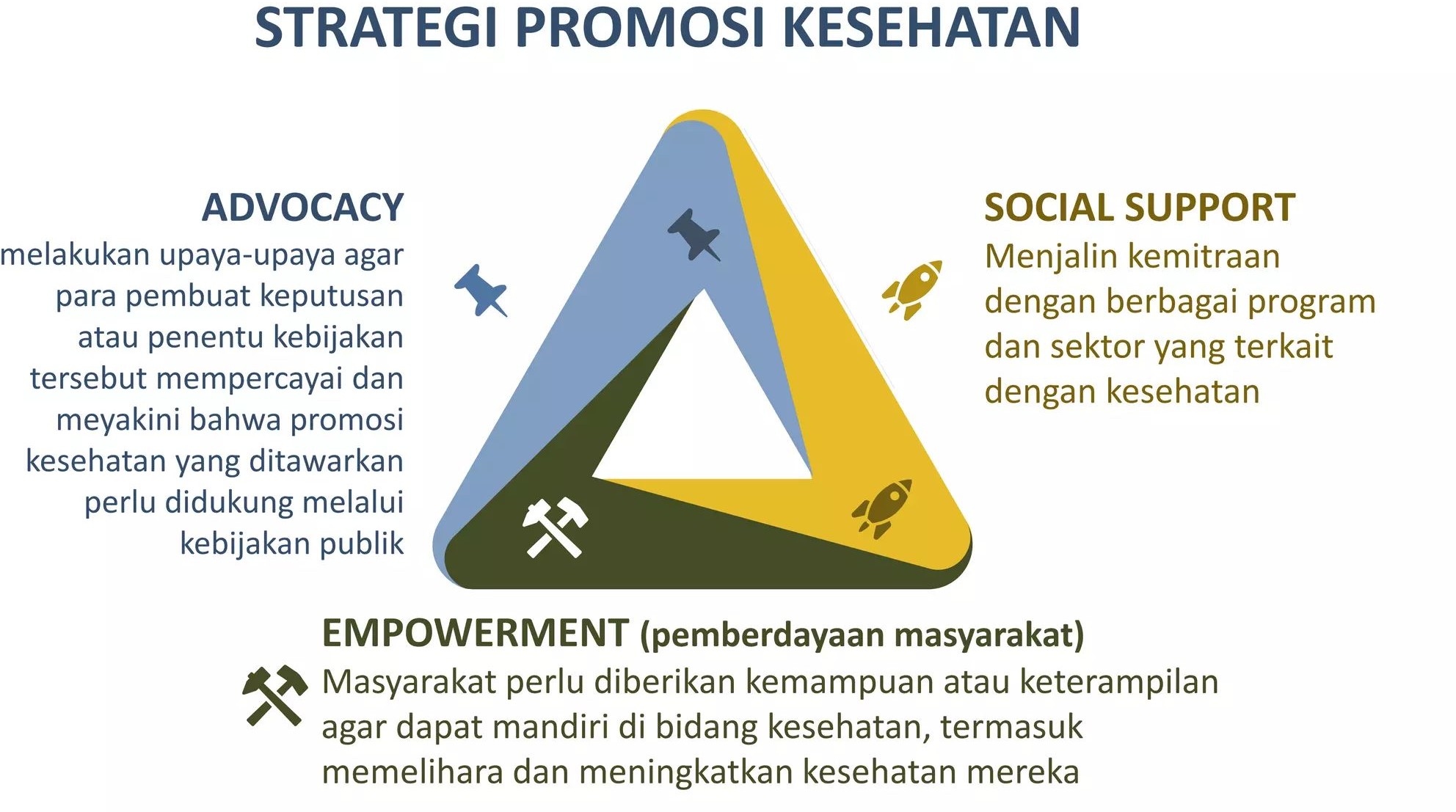 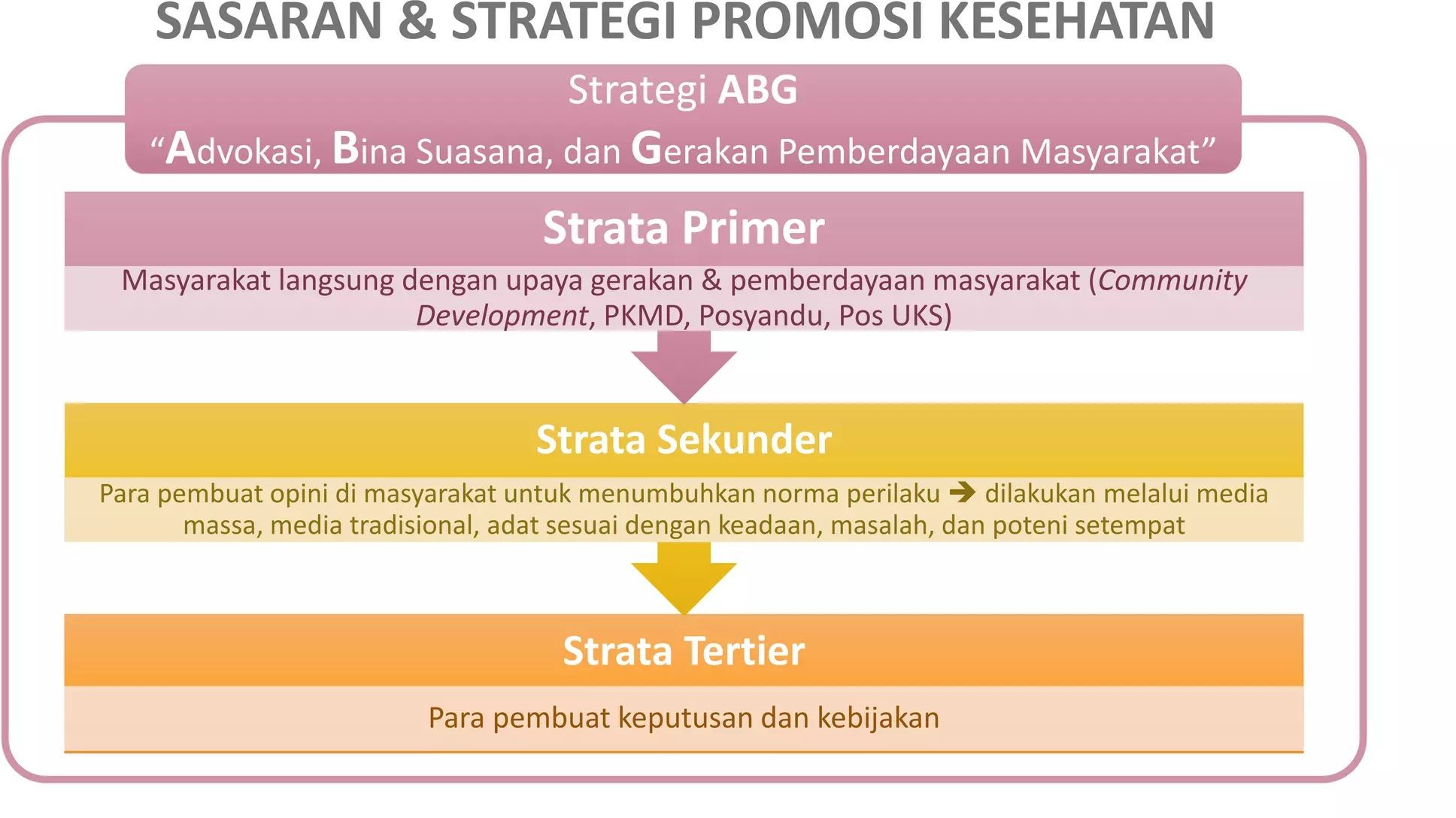 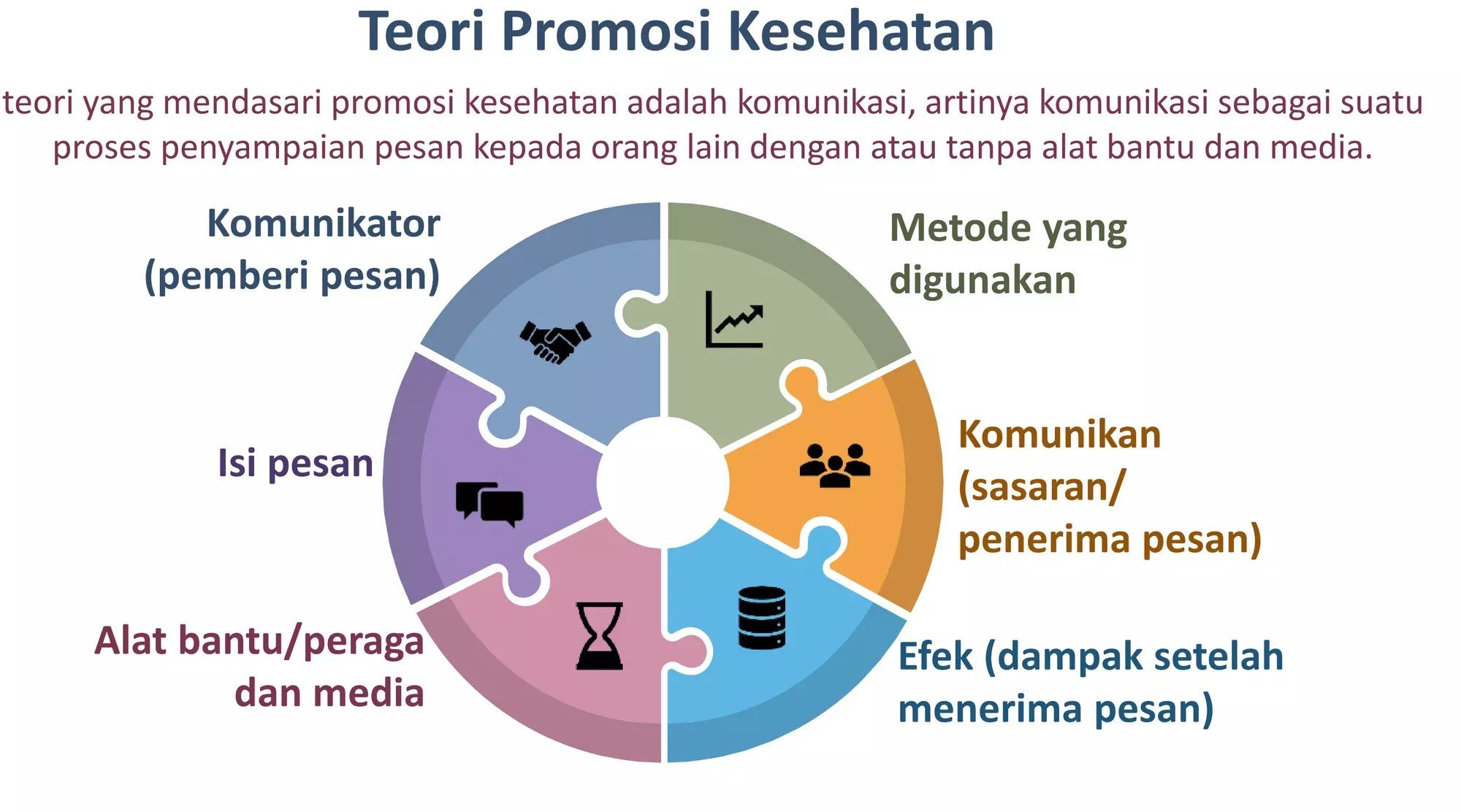 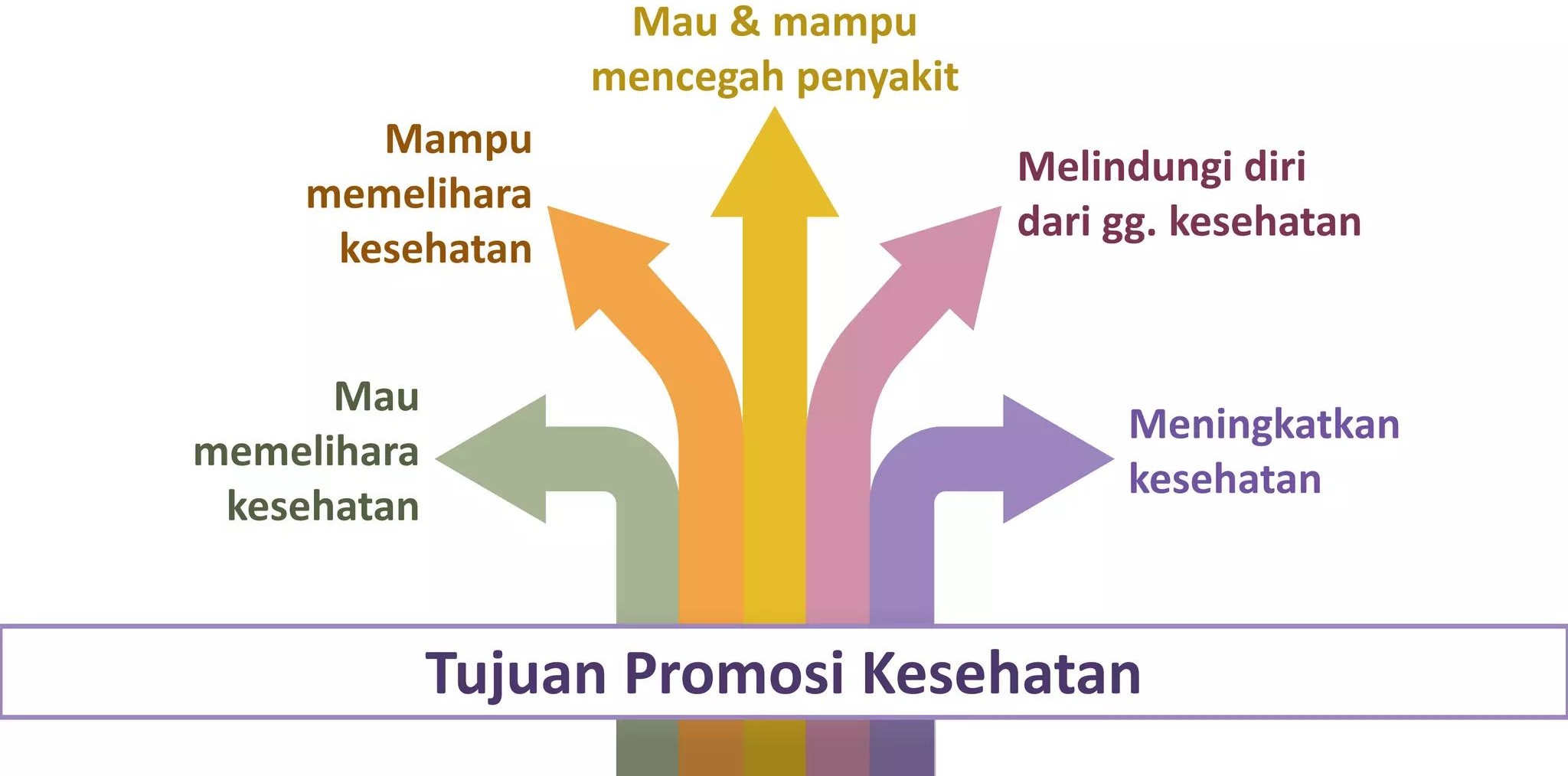 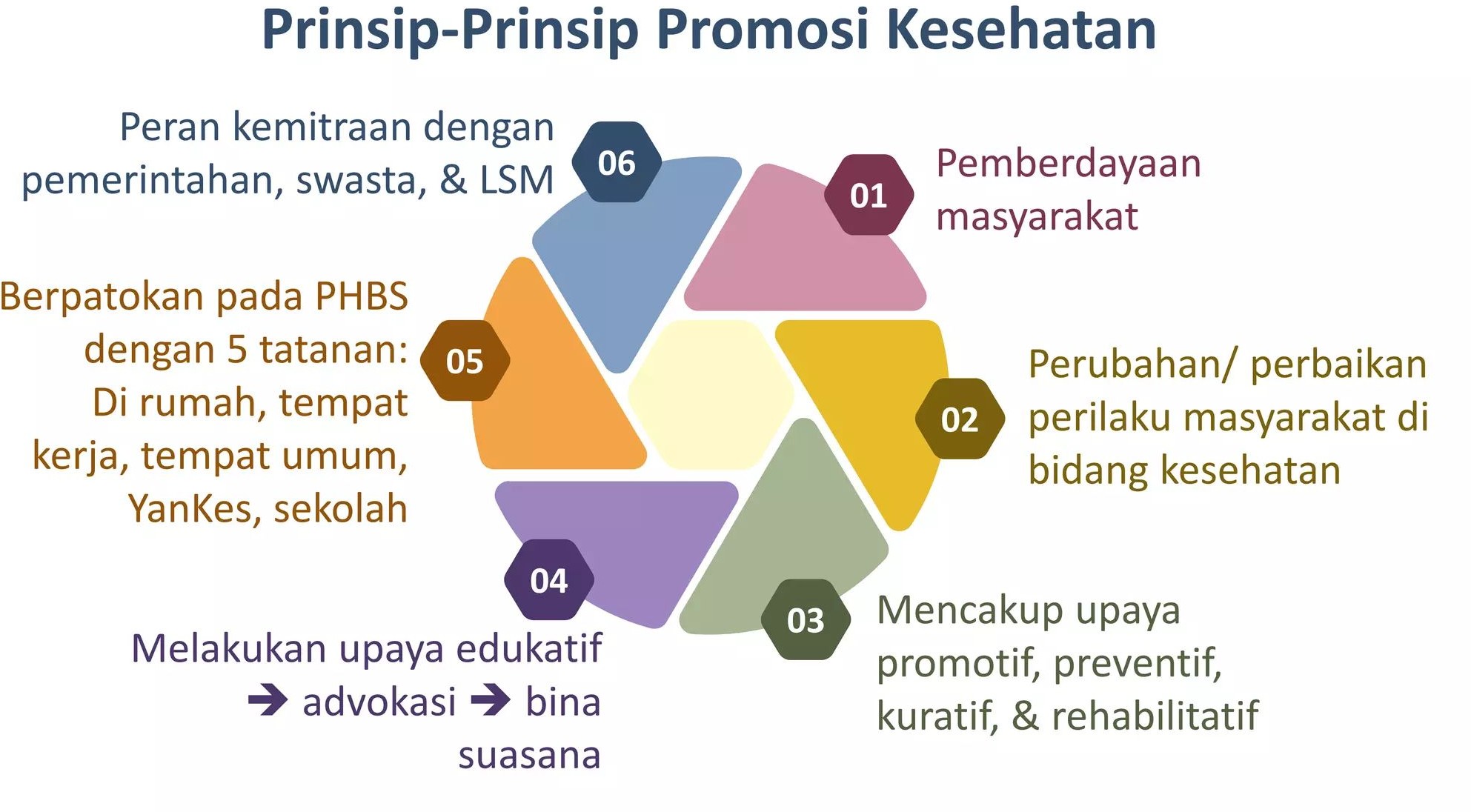 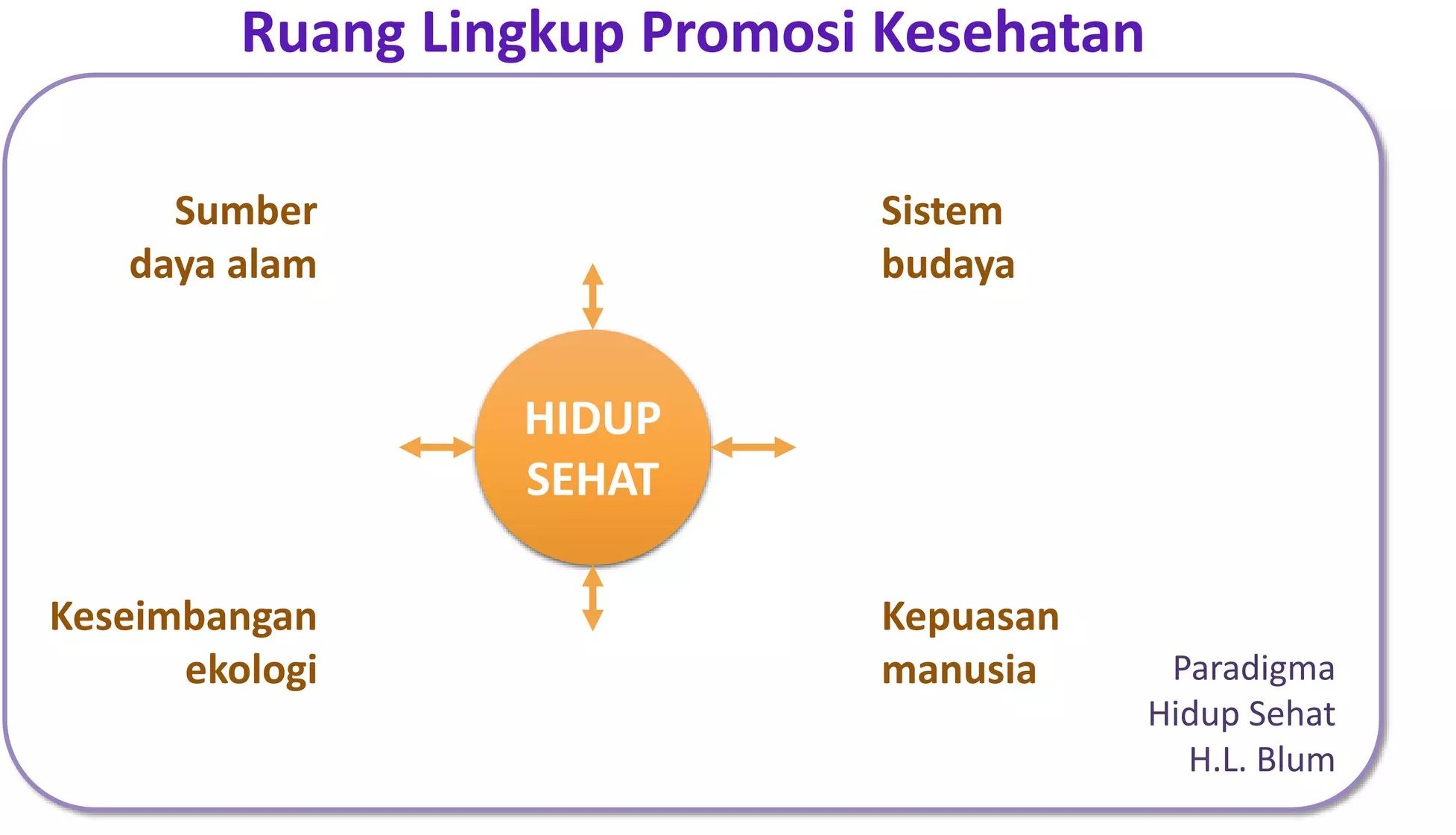 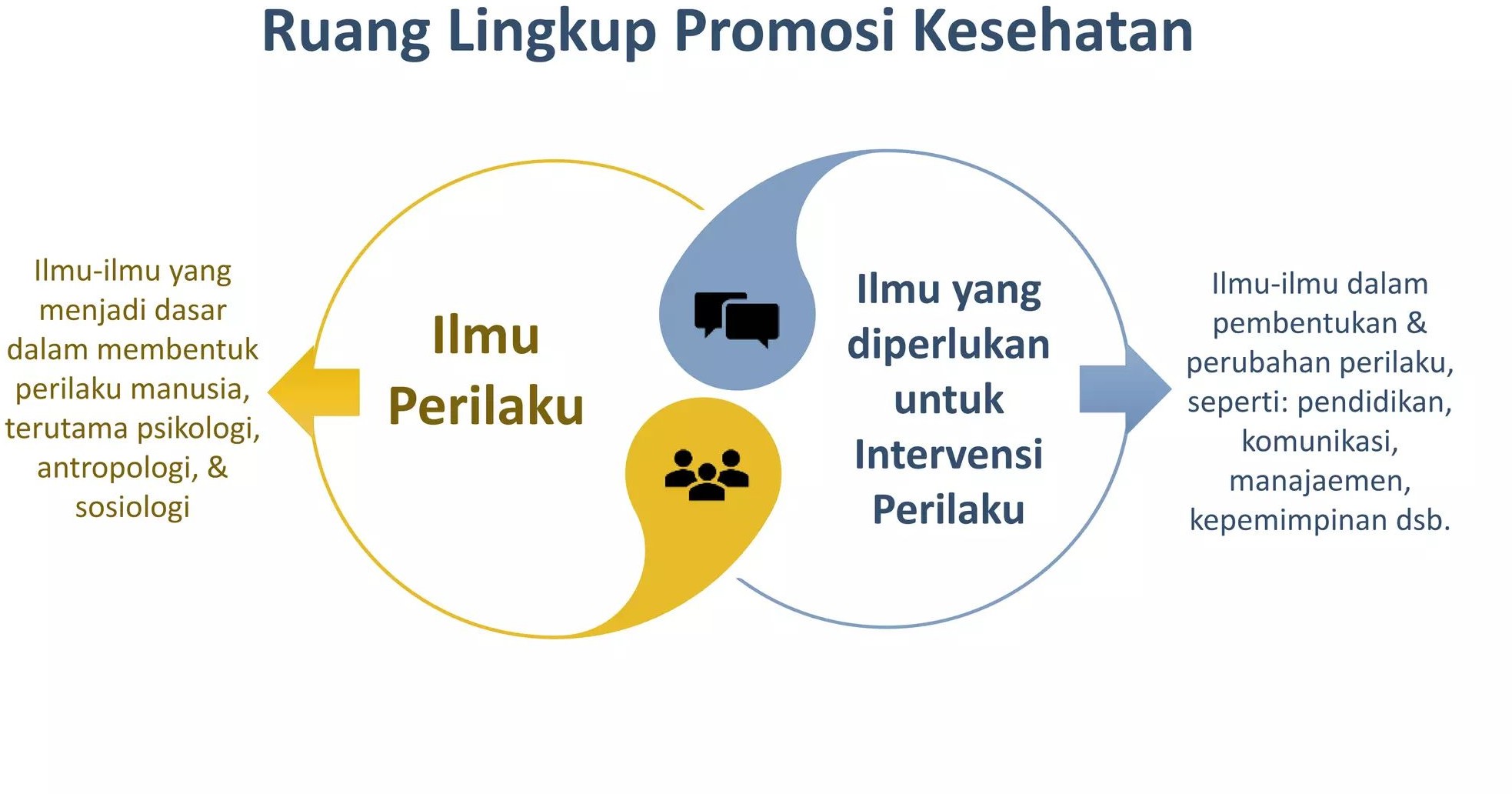 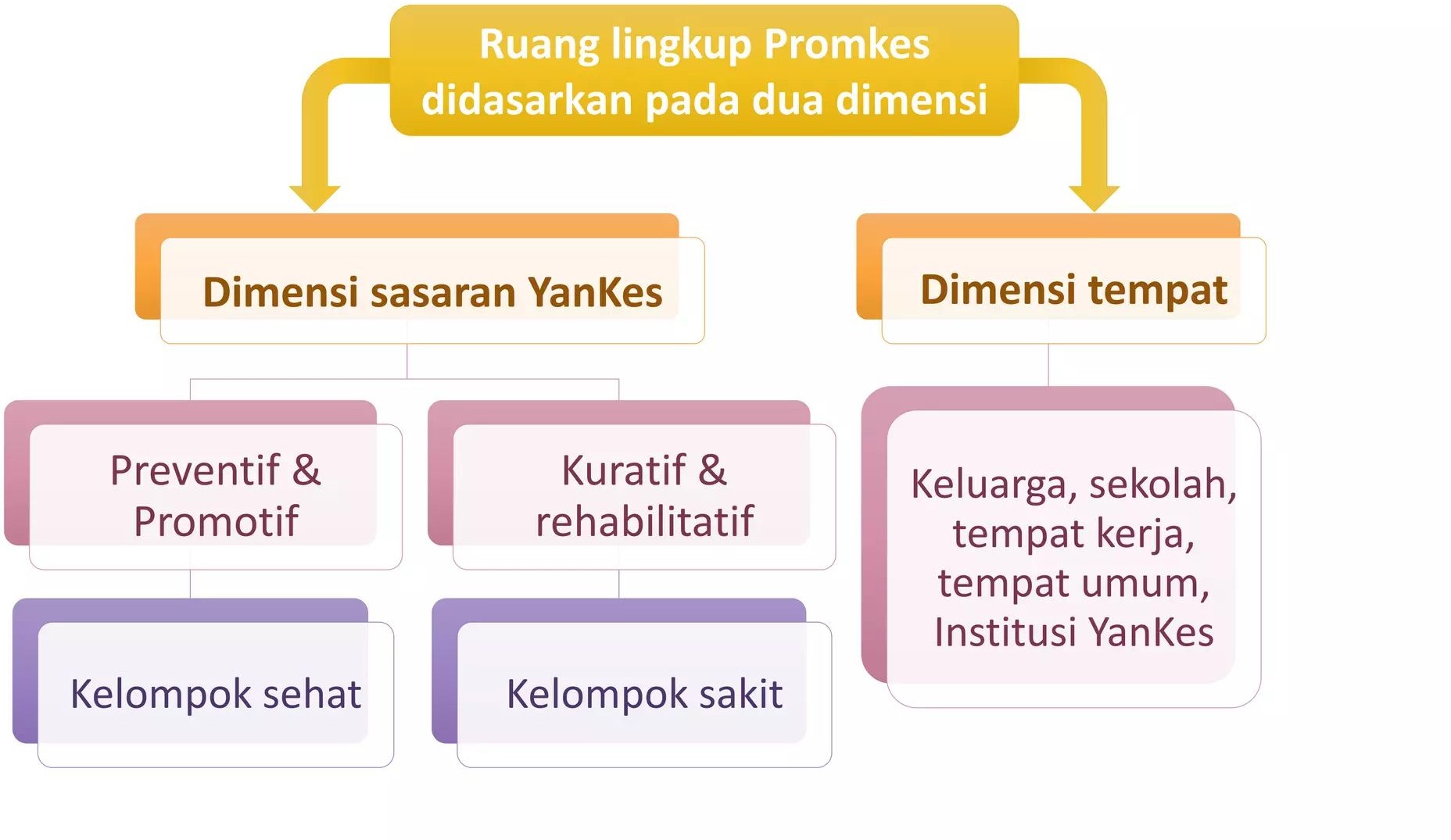 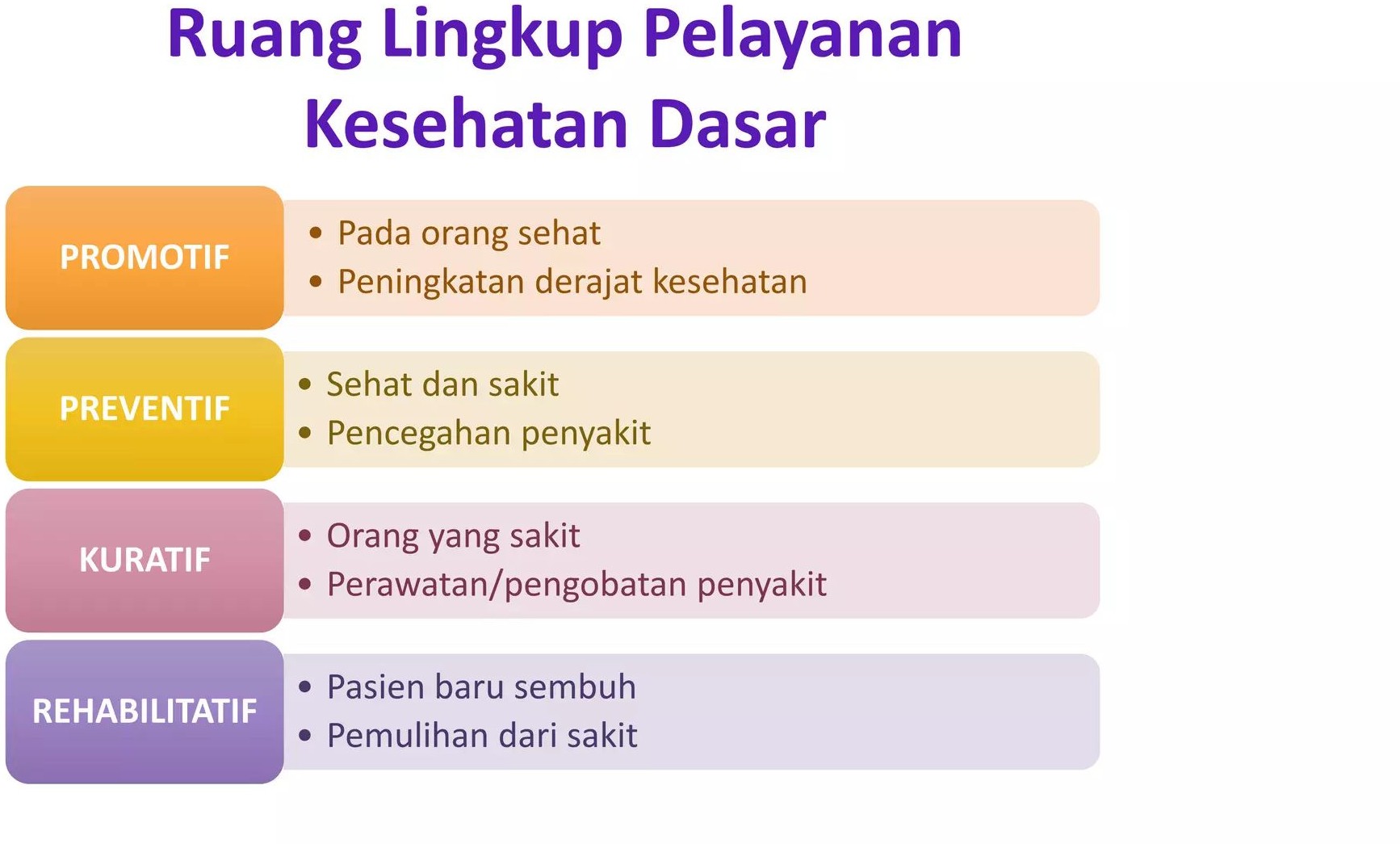 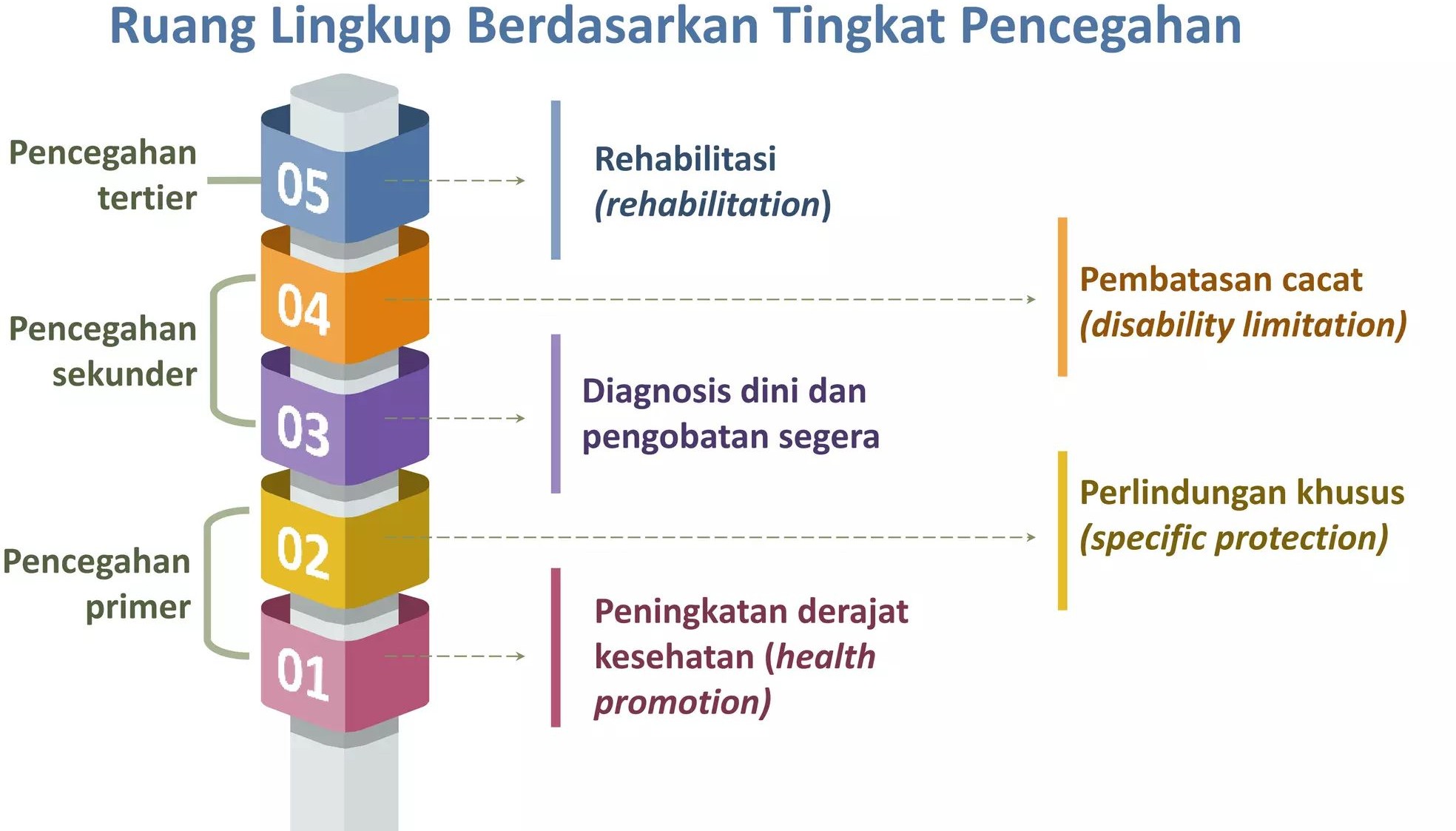 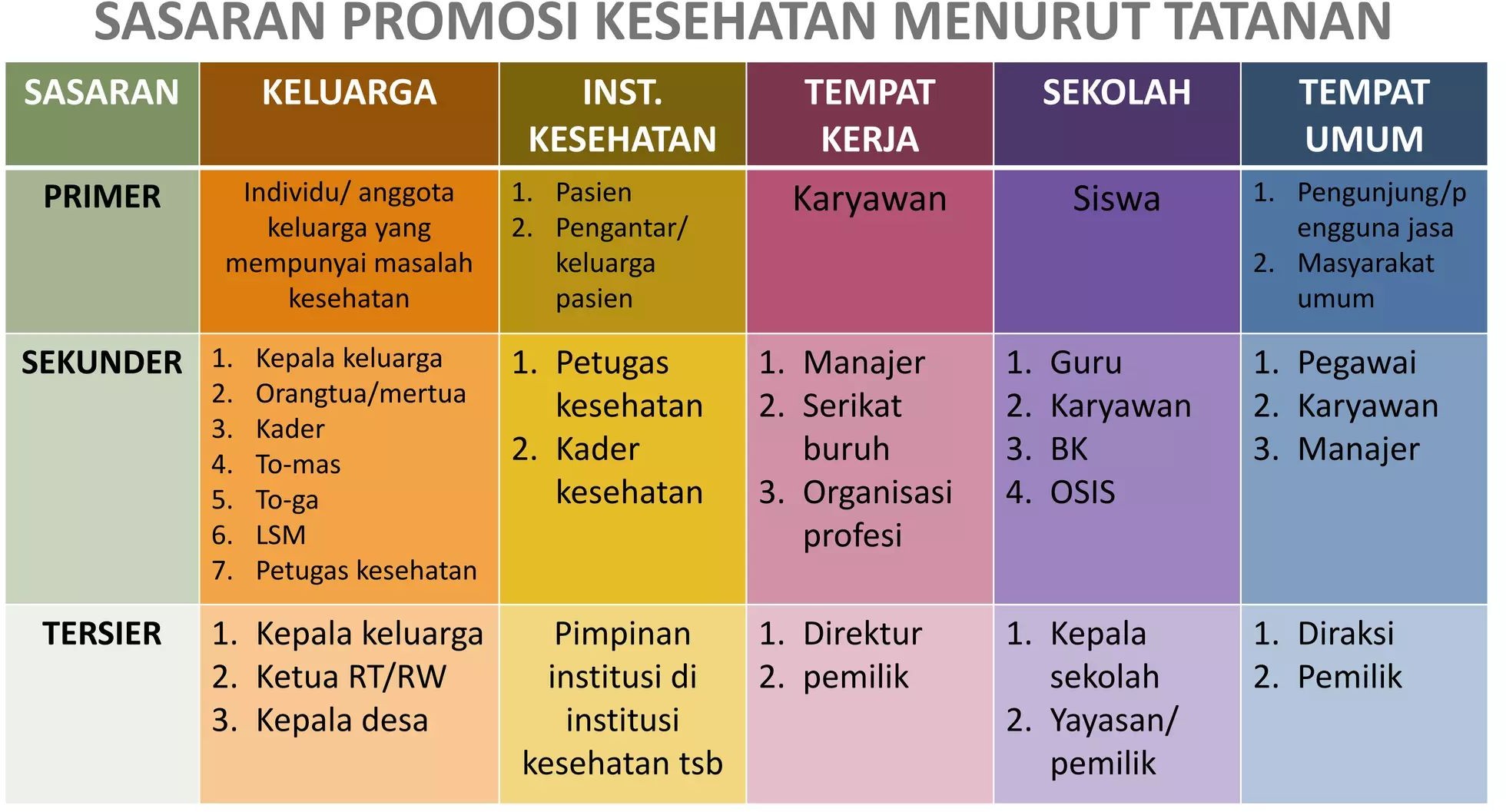 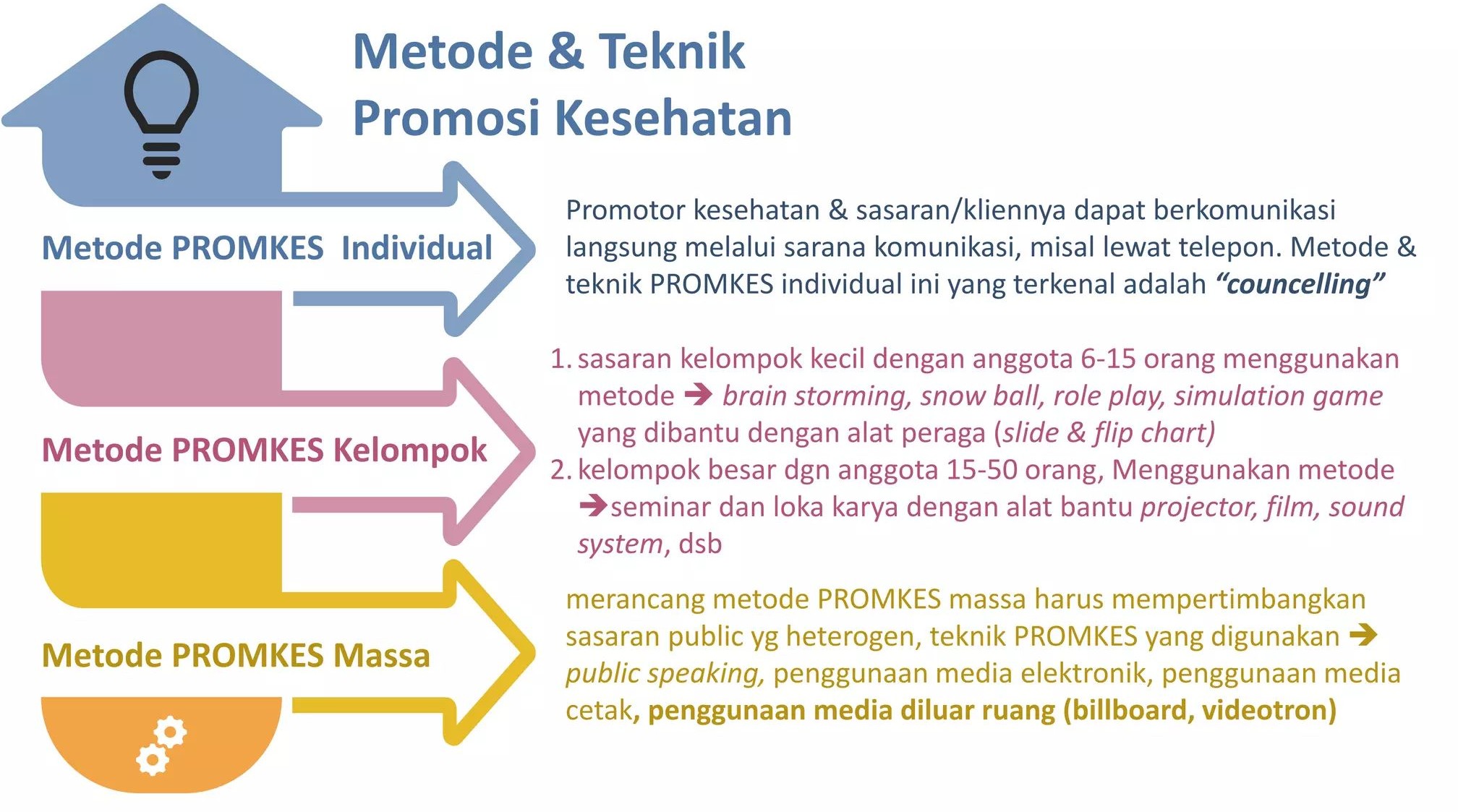 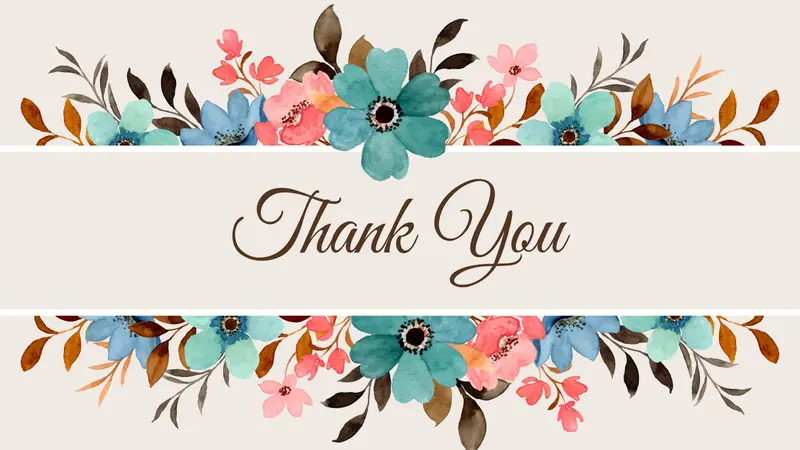